মাল্টিমিডিয়া শ্রেণিতে স্বাগত
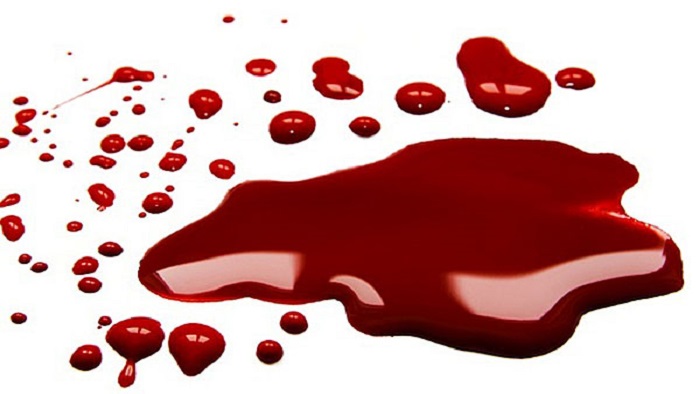 পরিচিতি
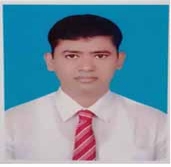 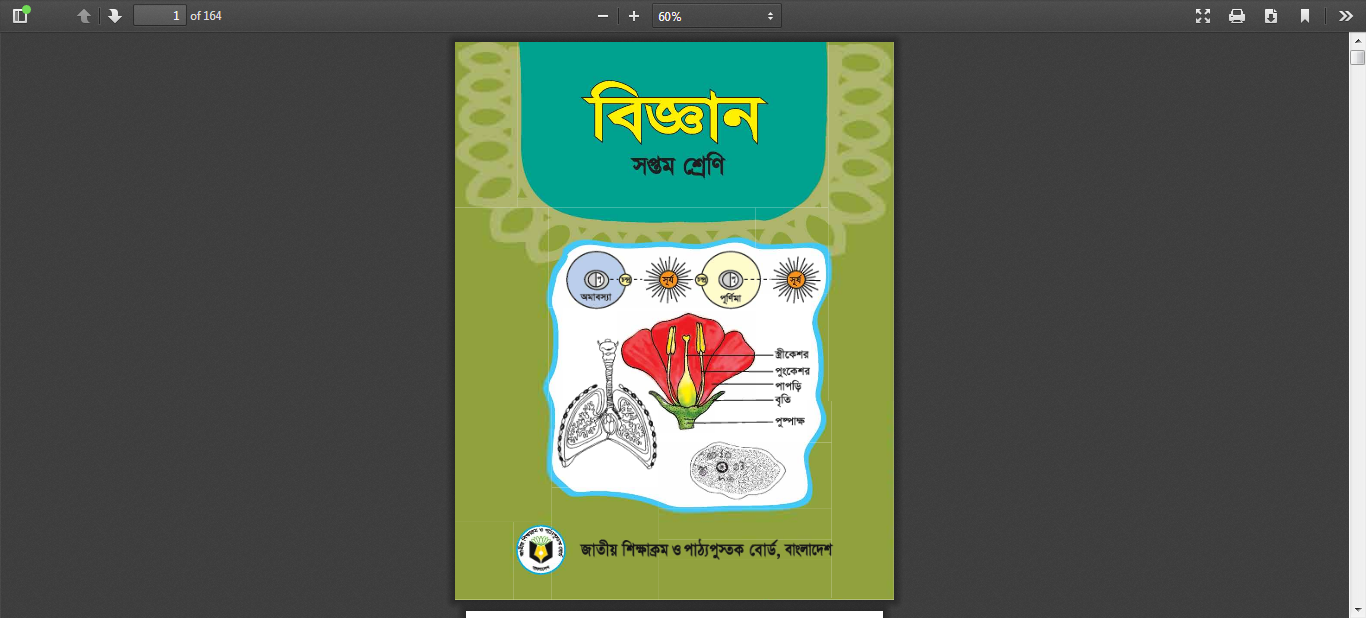 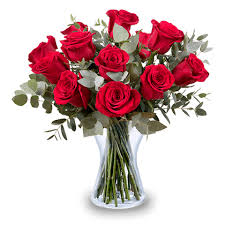 শ্রেণি:  সপ্তম 
শিক্ষার্থীর সংখ্যা: ৪০ জন
বিষয়: বিজ্ঞান
অধ্যায়: পঞ্চম   
পাঠ: ৭ – ৮  
সময়: ৫০ মিনিট
তারিখ: ০/০/২০১৯
দুলাল কুমার মণ্ডল
সহকারী শিক্ষক(কম্পিউটার)
আট্টাকা কেরামত আলী পাইলট মাধ্যমিক বিদ্যালয়
ফকিরহাট, বাগেরহাট।
মোবাইল: ০১৭৩৫৭৭৫৬৮৮
Email – dulalicta@gmail.com
নিচের ছবিগুলো ভালোভাবে দেখ :
রক্ত কী ধরনের পদার্থ?
লাল
রক্তের ছবি
তরল পদার্থ
বলতো এগুলো কীসের ছবি ?
এই রক্তের রঙ কেমন ?
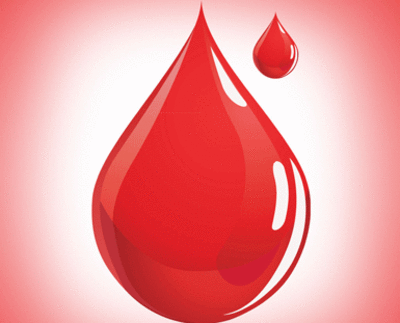 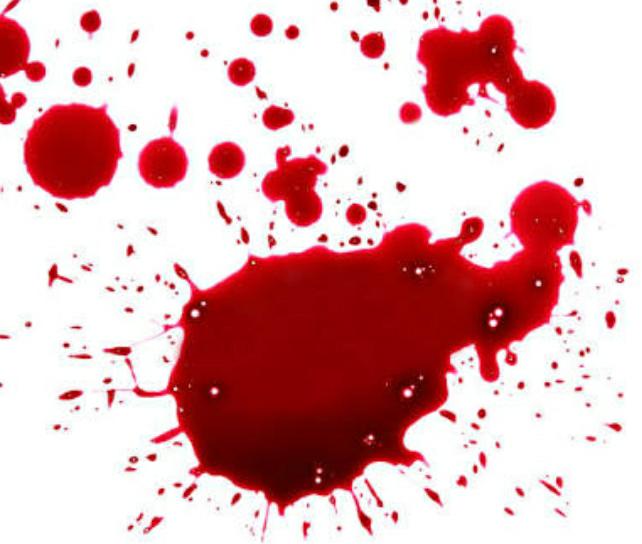 যে তন্ত্রের মাধ্যমে দেহে রক্ত সঞ্চালিত হয় তাকে আমরা কী বলি ?
বলতো এটি কীসের ছবি ?
রক্ত সংবহনতন্ত্র
সংবহনতন্ত্রের
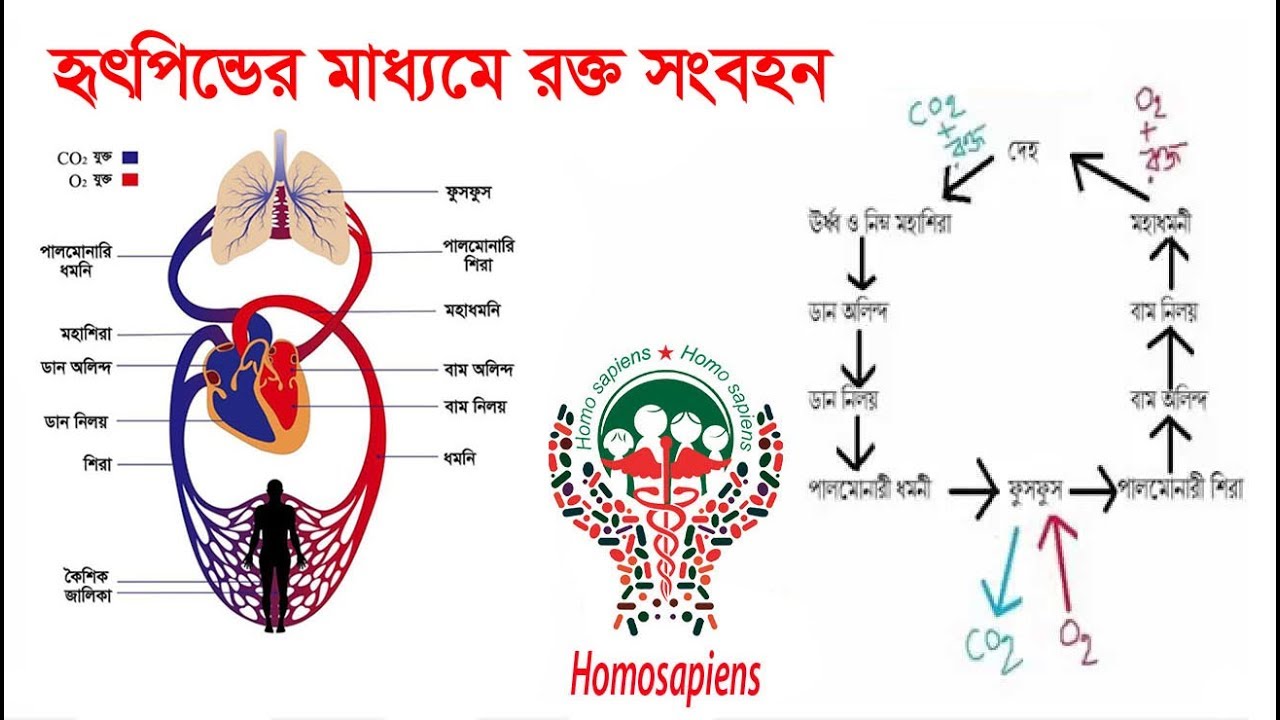 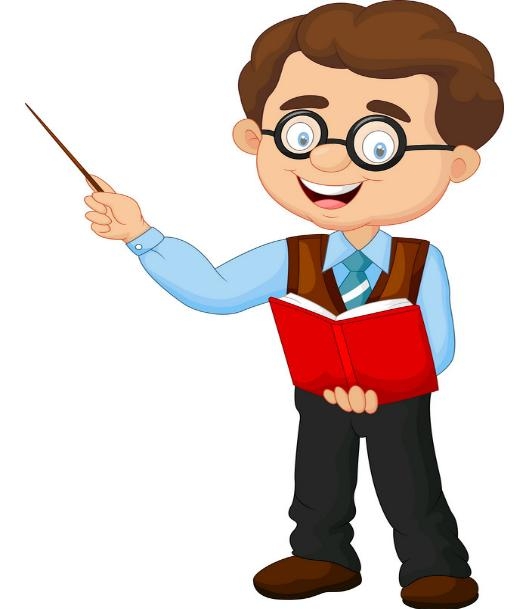 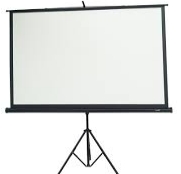 রক্ত সংবহনতন্ত্র
তাহলে আমাদের আজকের পাঠের বিষয়…
এখন তোমরা সবাই “ পাঠ শিরোনাম”  খাতায় লিখে নাও।
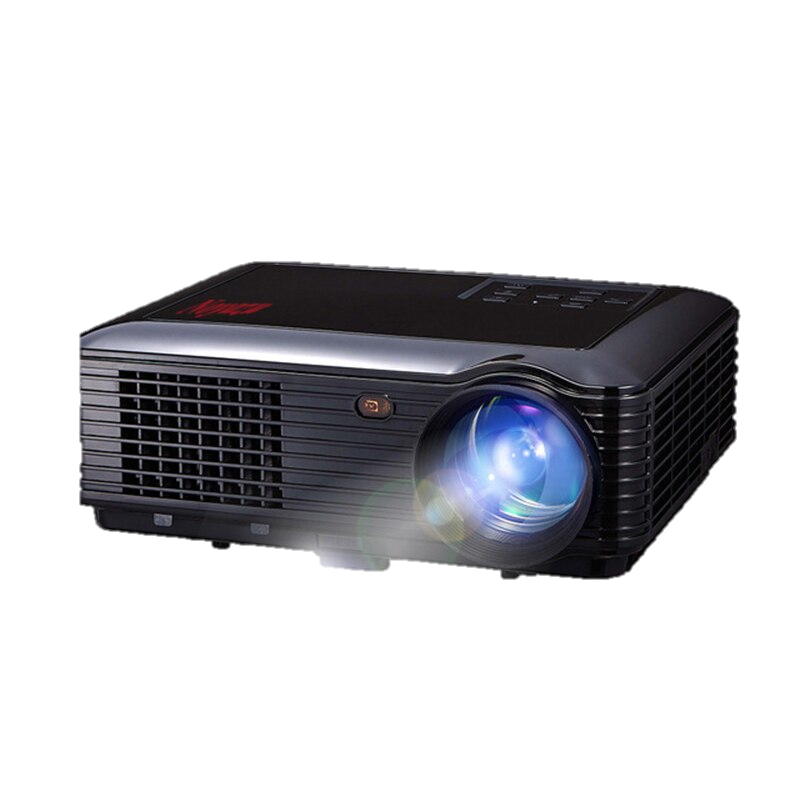 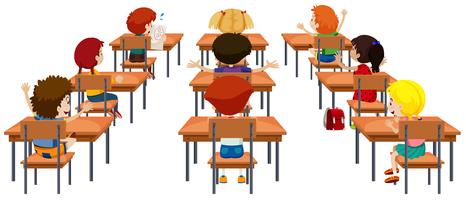 শিখনফল
এই পাঠ শেষে শিক্ষার্থীরা -
রক্ত কী তা বলতে পারবে;
রক্তের উপাদান কয়টি ও কী কী তা লিখতে  পারবে;
বিভিন্ন ধরনের রক্ত কণিকা সম্পর্কে ব্যাখ্যা করতে পারবে;
রক্তের বিভিন্ন অংশের কাজ কী তা বর্ণনা করতে  পারবে।
রক্ত
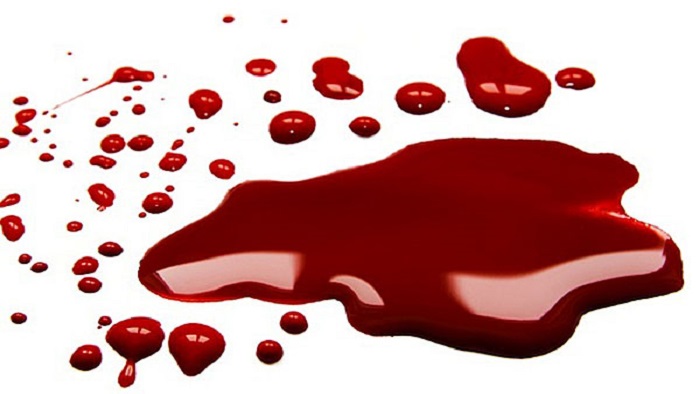 তোমরা পূর্বে জেনেছো যে, রক্ত ঘন লাল রঙের তরল পদার্থ।
তাহলে বলতো, রক্ত কী?
বলতো, রক্ত কোন ধরনের টিস্যু বা কলা?
রক্ত ঘন লাল রঙের তরল যোজক টিস্যু বা কলা।
তরল যোজক টিস্যু বা কলা
রক্তের স্বাদ কেমন?
ক্ষারধর্মী
রক্তের উপাদান
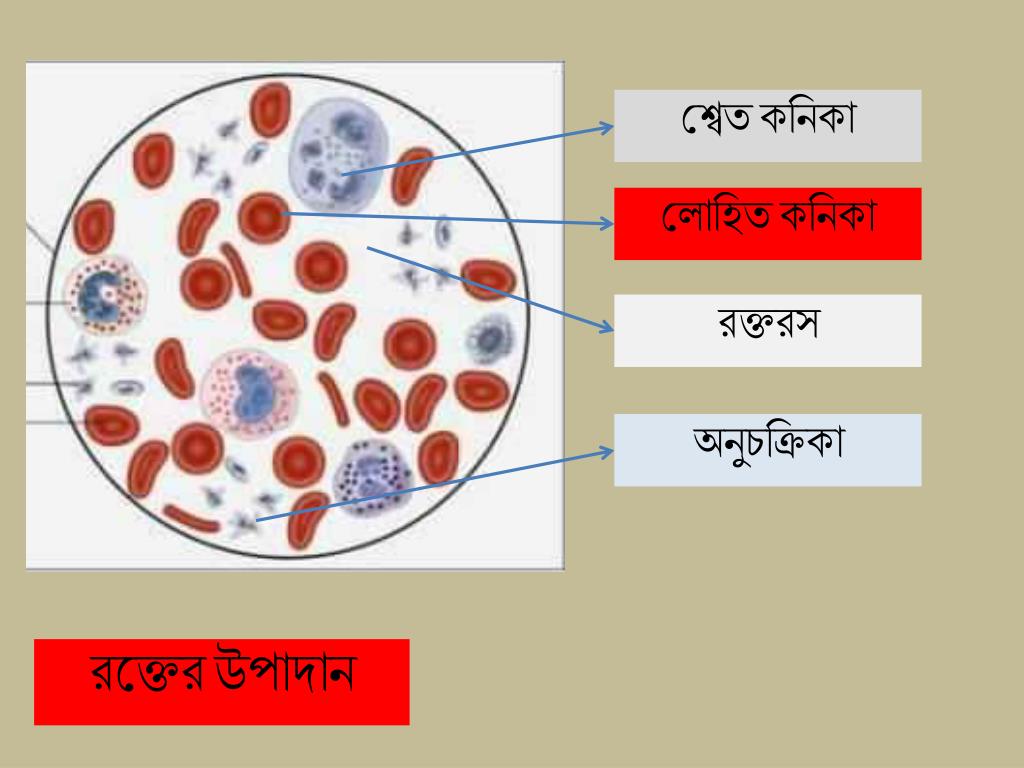 রক্তের উপাদান কয়টি?
যথা:- 
     ১। রক্তরস ও 
     ২। রক্ত কণিকা
দুইটি
একক কাজ
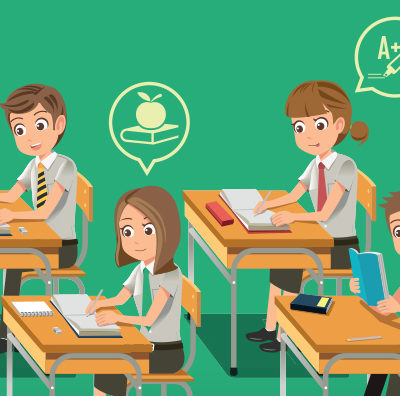 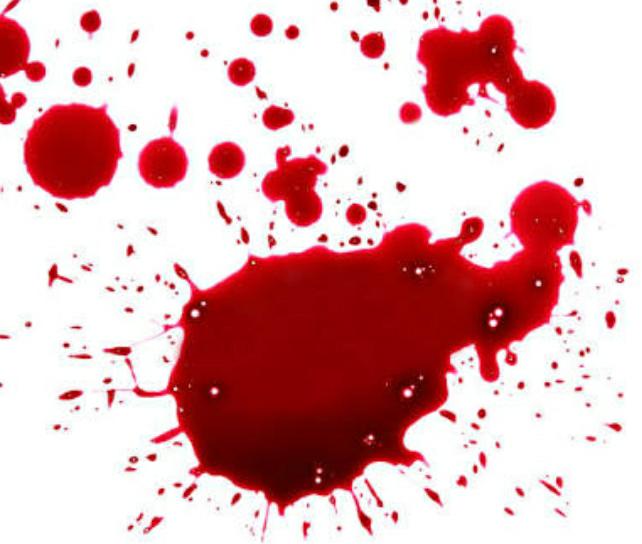 রক্তের উপাদান কয়টি ও কী কী?
রক্তরস
রক্তরস রক্তের তরল অংশ
রক্তরসে রক্তকণিকা গুলো ভাসমান অবস্থায় থাকে
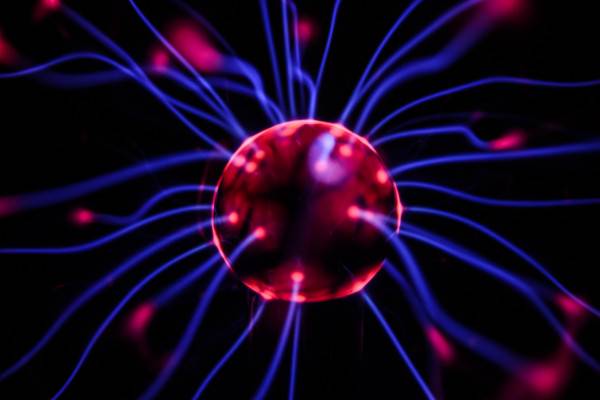 রক্তরসে ফাইব্রিনোজেন নামক একটি উপাদান থাকে যা রক্ত জমাট বাঁধতে সাহায্য করে
এতে আমিষ, লবণ ও অন্ত্র থেকে শোষিত খাদ্য উপাদান থাকে
রক্তের শতকরা ৫৫ ভাগ রক্তরস
রক্ত কণিকা
রক্তে কত ধরনের কণিকা রয়েছে ?
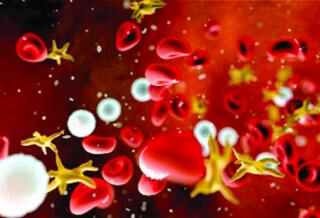 তিন ধরনের
যথা:-
১। লোহিত রক্ত কণিকা
২। শ্বেত রক্ত কণিকা ও
৩। অণুচক্রিকা
লোহিত রক্ত কণিকা
লোহিত রক্ত কণিকা যকৃত ও অস্থিমজ্জায়  
 তৈরি হয়
লোহিত রক্ত কণিকার জন্য রক্তের রঙ লাল দেখায়
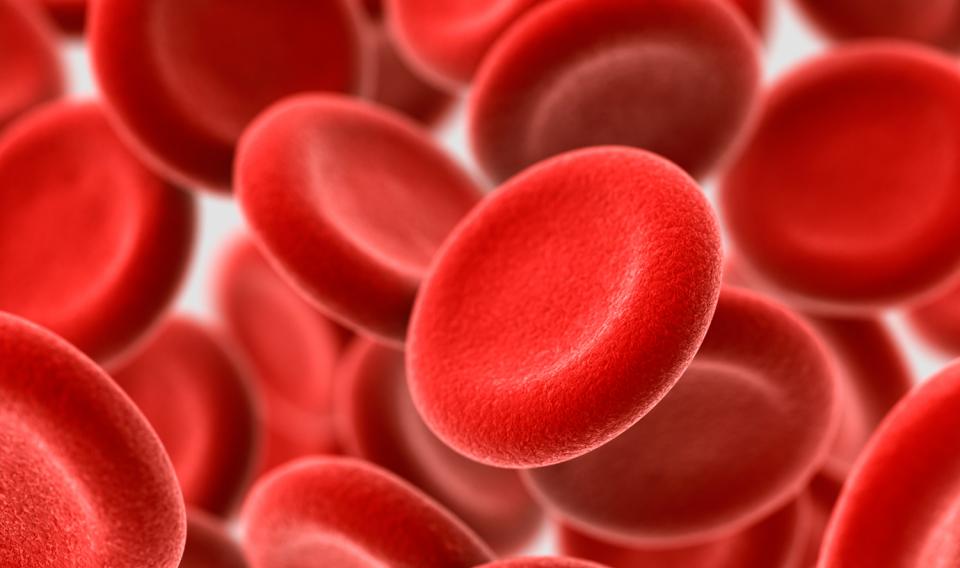 হিমোগ্লোবিনের সাথে অক্সিজেন যুক্ত হয়ে দেহকোষে পৌঁছায়
এর মধ্যে হিমোগ্লোবিন নামক একটি রঞ্জক পদার্থ থাকে
লোহিত রক্ত কণিকা উভঅবতল, চাকতির মতো গোলাকার কোষ।
শ্বেত রক্ত কণিকা লোহিত রক্ত কণিকার চেয়ে আকারে বড় ও অনিয়মিত আকারের হয়
শ্বেত রক্ত কণিকা
এদের সৈনিকের সাথে তুলনা করা হোয়
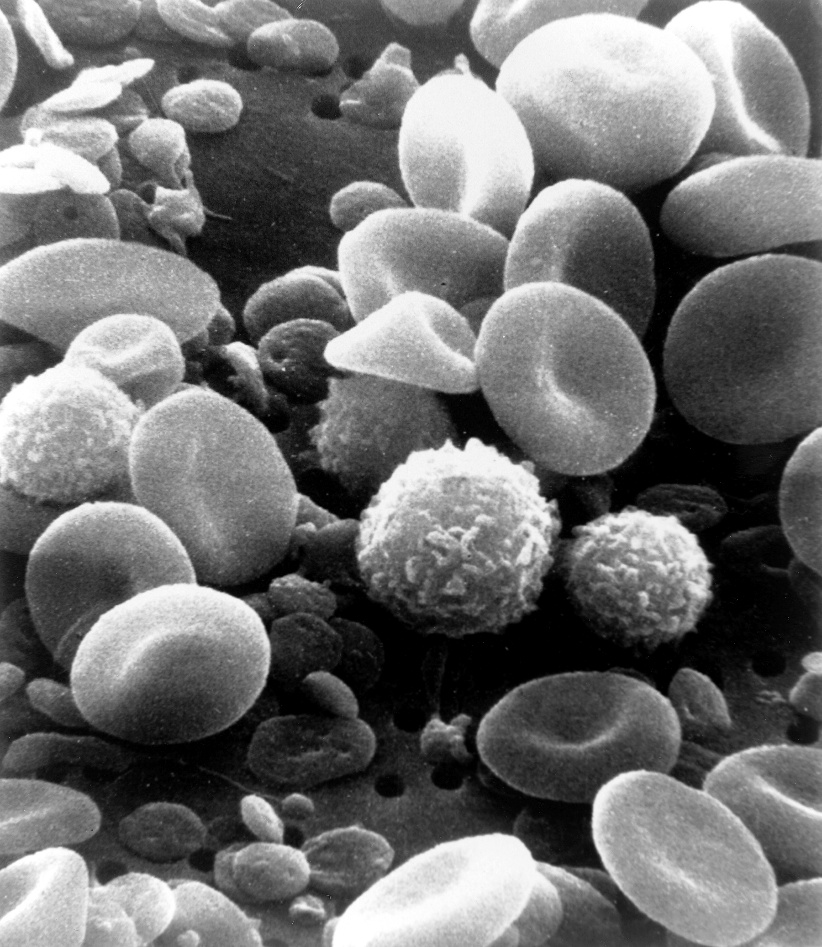 এদের নিউক্লিয়াস আছে।প্লীহা ও অস্থিমজ্জায় এদের জন্ম।
শ্বেত রক্ত কণিকা প্রহরীর মতো কাজ করে
দেহে কোনো রোগ-জীবাণু প্রবেশ করলে শ্বেত রক্ত্ কণিকা সেগুলোকে ধ্বংস করে
অণুচক্রিকা
অণুচক্রিকা দেখতে গোলাকার বা বৃত্তের মতো
দেহের কোন অংশ কেটে রক্তপাত ঘটলে অণুচক্রিকা রক্ত জমাট বাঁধতে সাহায্য করে
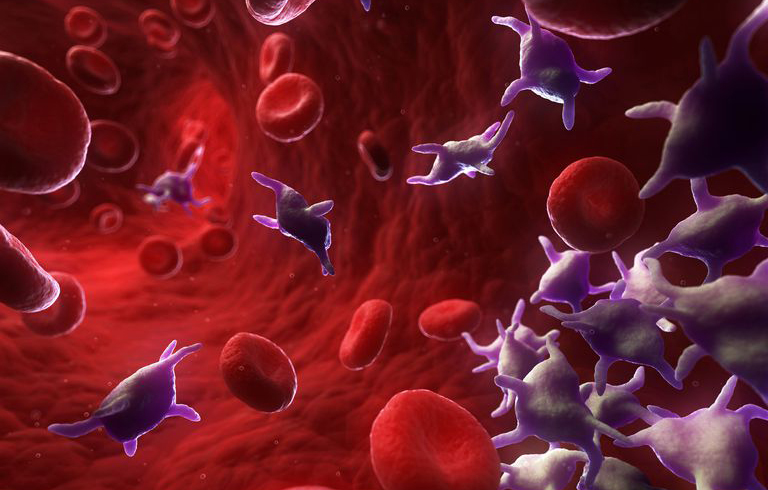 এরা লোহিত রক্ত কণিকার চেয়ে আকারে ছোট হয় ও নিউক্লিয়াস থাকে না
এরা গুচ্ছাকারে থাকে। এদের উৎপত্তি লোহিত অস্তিমজ্জায়।
এদের প্লেটলেটও বলা হয়
জোড়ায় কাজ
৬  মিনিট
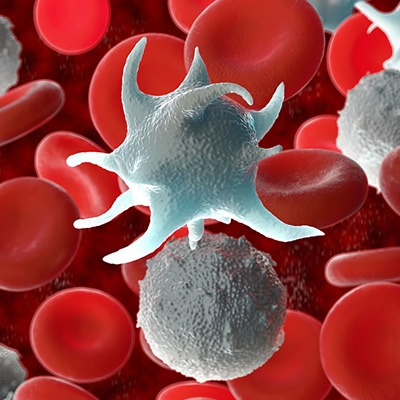 বিভিন্ন ধরনের রক্ত কণিকা সম্পর্কে ব্যাখ্যা কর।
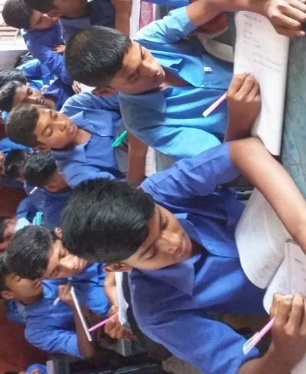 তাপমাত্রা নিয়ন্ত্রন করা
রক্তের কাজ
খাদ্য পরিবহন করা
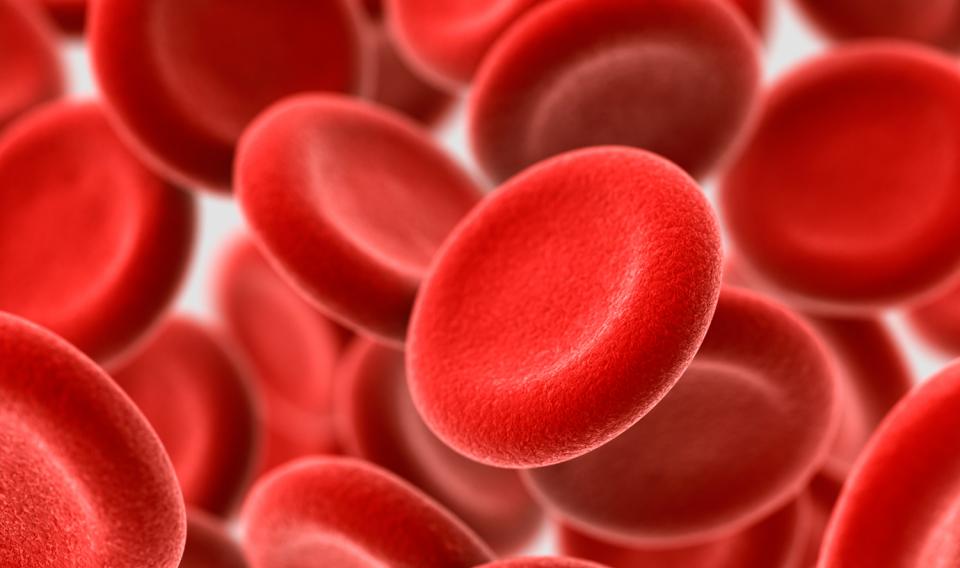 রক্ত জমাট বাঁধতে সহায়তা করা
অক্সিজেন  পরিবহন করা
রোগ প্রতিরোধ করা
কার্বন ডাই-অক্সাইড পরিবহন করা
হরমোন  পরিবহন করা
দলগত কাজ
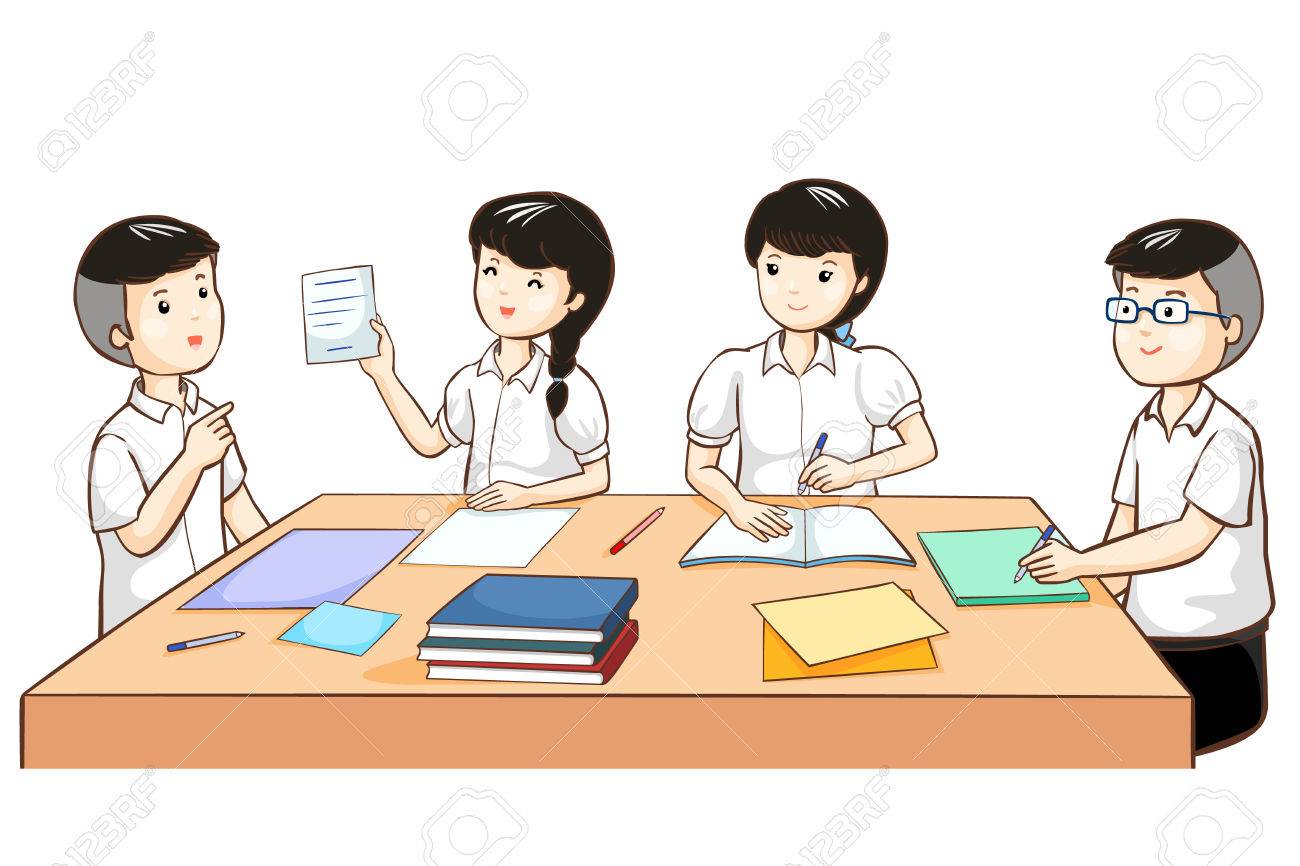 রক্তের বিভিন্ন অংশের কাজ বর্ণনা কর।
মূল্যায়ন
১। রক্তের শতকরা কত ভাগ রক্তরস?
ক) ২২ ভাগ
খ) ৩৩ ভাগ
গ) ৪৪ ভাগ
ঘ) ৫৫ ভাগ
২। অক্সিজেন কী রূপে প্রতিটি কোষে পৌঁছায়?
খ) ডিঅক্সিহিমোগ্লোবিন
ক) অক্সিহিমোগ্লোবিন
ঘ) মনোঅক্সিহিমোগ্লোবিন
গ) ট্রিঅক্সিহিমোগ্লোবিন
৩। কোনটি দেহের প্রহরীর মতো কাজ করে?
ক) রক্তরস
খ) লোহিত রক্ত কণিকা
গ) শ্বেত রক্ত কণিকা
ঘ) অণুচক্রিকা
৪। কোনটি রক্ত জমাট বাঁধতে সাহায্য করে ?
খ) লোহিত রক্ত কণিকা
ক) রক্তরস
ঘ) অণুচক্রিকা
গ) শ্বেত রক্ত কণিকা
বাড়ীর কাজ
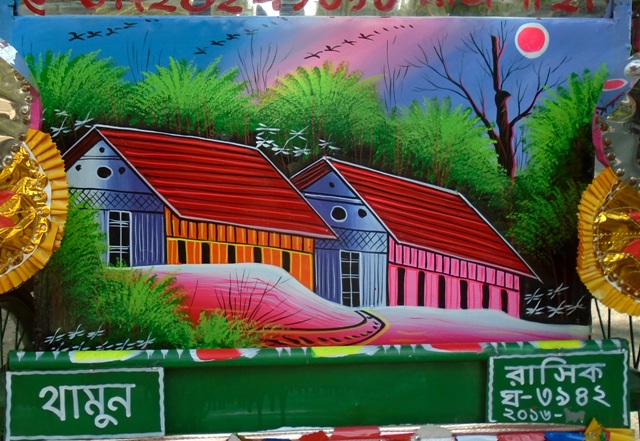 রক্ত সংবহনতন্ত্রের চিহ্নিত চিত্র অংকন করে নিয়ে আসবে।
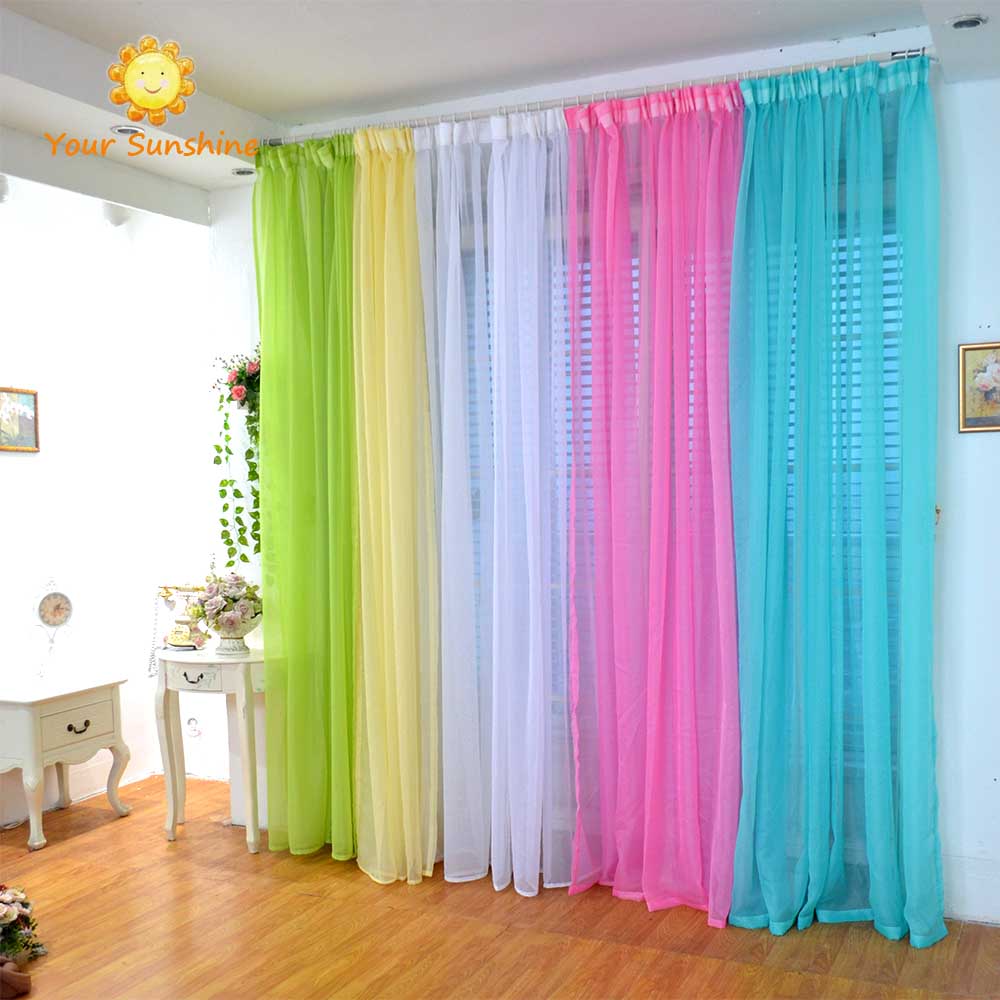 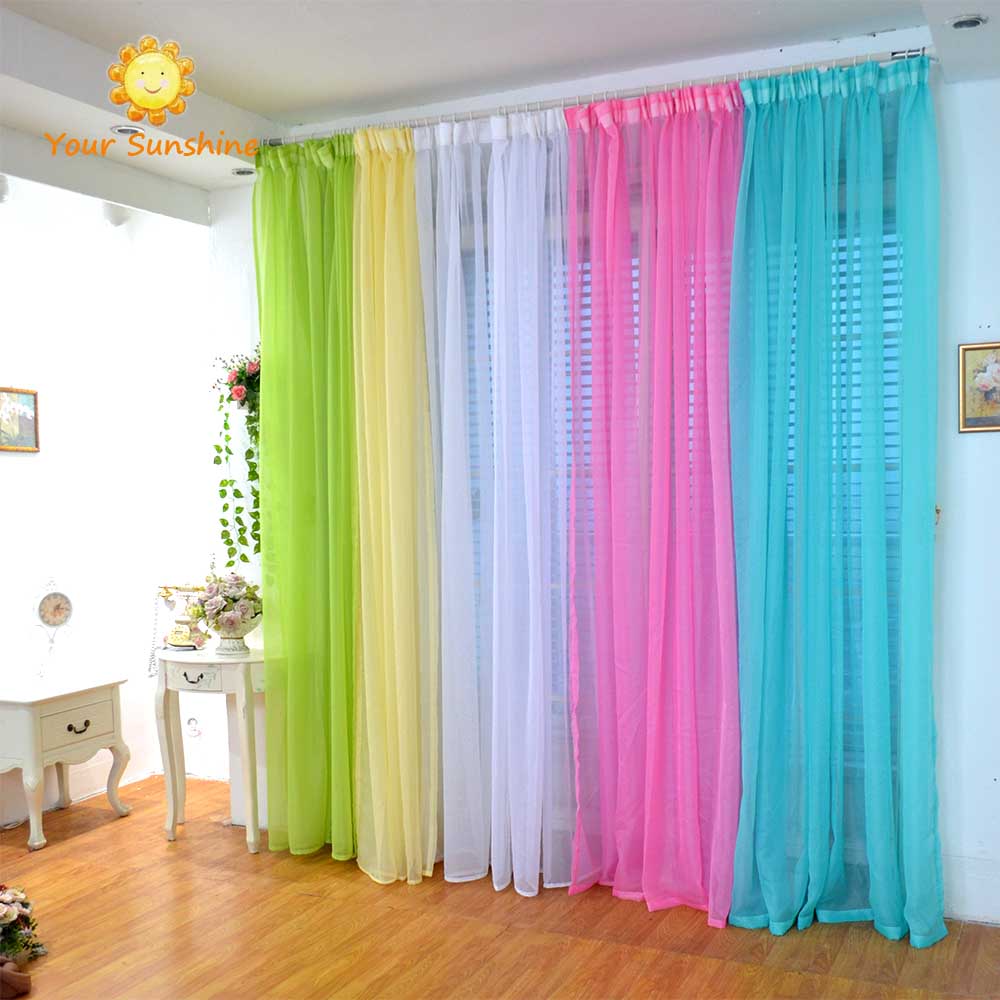 মাল্টিমিডিয়া ক্লাসে সাথে থাকার জন্য সবাইকে ধন্যবাদ
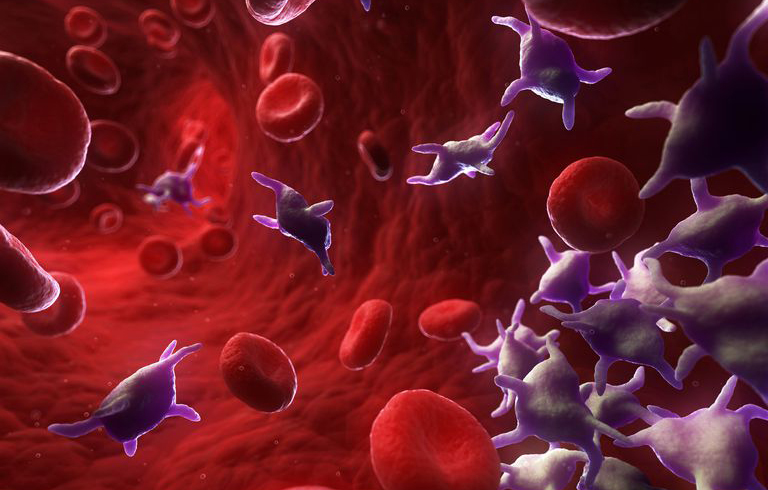 সমাপ্ত